Wikipedia Page on MVC
SWE2410 Design & Cloud Patterns
Dr. Rob Hasker (based on slides by Dr. Josiah Yoder)
8. MVC
Model-View-Controller
What is the model?
What is the view?
What does the controller do?
[Speaker Notes: Full agenda:
Return Exam
Questions about lab due tomorrow in class?
Threads: Locking on null object
Threads: invokeLater
Threads: The squares example
Decorator Class Diagram
More on Java IO
Class diagrams
Design Principles 
in the patterns we’ve seen so far	
Compare with alternatives
Decorator vs. array approach suggested in class
Non-decorator array – decorator can be added on without modifying the original hierarchy
Decorator has “before-after” and possibly other combinatorial control that would be hard-coded in array
[Show “screenshot” of discussion from class? Or just re-type?]
Strategy vs. Decorator class diagrams side-by-side
Structural difference (inheritance optional in Strategy pattern?)
Decorator vs. “Strategy” array


Perhaps next:
	Coding Starbuzz coffee (?)
	Add real patterns
		ArrayList – null-checking
Java I/O: Students do coding examples

		http://stackoverflow.com/questions/9358821/should-i-extend-arraylist-to-add-attributes-that-isnt-null]
Why MVC?
To support the user’s mental model
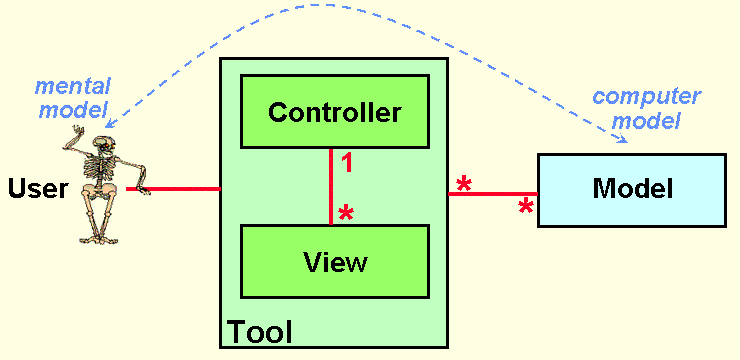 http://heim.ifi.uio.no/~trygver/themes/mvc/mvc-index.html
[Speaker Notes: Image by a creator/discoverer of MVC]
Why focus on models?
How does a vacuum cleaner work?
What does a repair person need to know?
What does an engineer need to know?
Software: provides a mental model
Should reflect the user’s model
User’s model: does not include button logic, scenes, databases
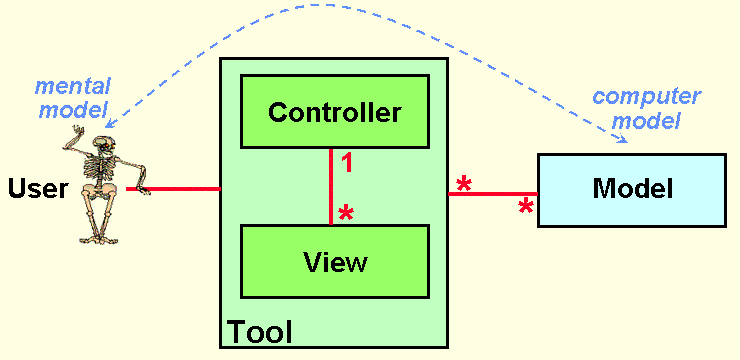 What is MVC?
click, drag, type
display
User
Controller
View
manipulate
update
Model
[Speaker Notes: Architectural pattern popular for user interface design]
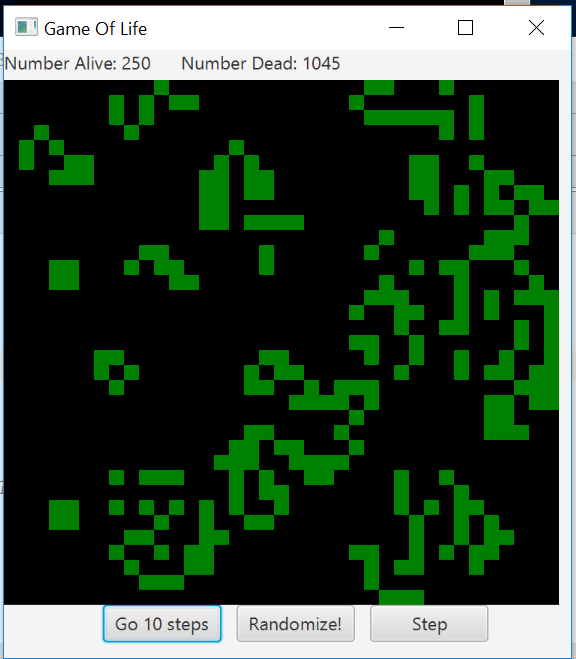 Game of Life

(SE 1021, Winter 2017)
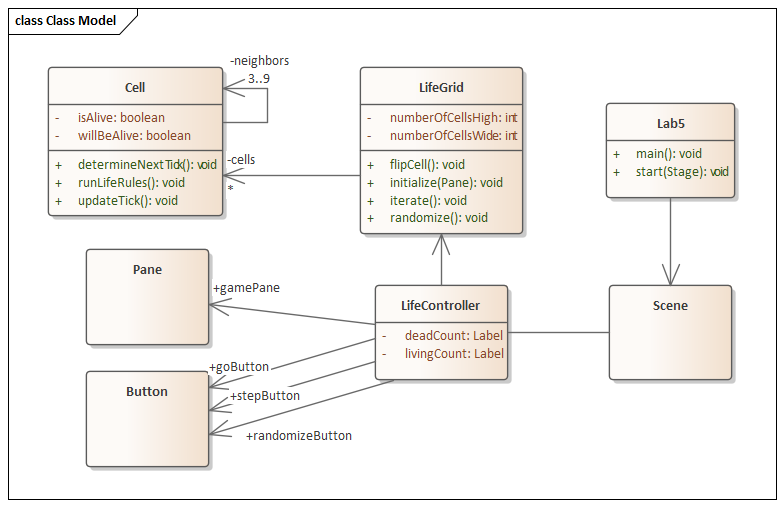 Game of Life

(SE 1021, Winter 2017)
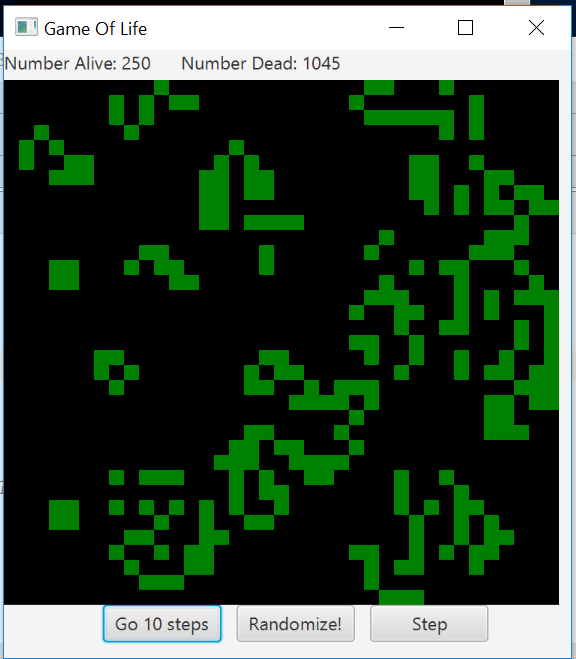 What is MVC (2)
User
display
click, drag, type
forward events
update
Controller
View
manipulate
update
Model
What is MVC? (3)
user clicked, etc.
change         .     .        display
View
update
update
state,        .             please
Controller
change state
Model
[Speaker Notes: Model – The data and “business logic” – how it works
View – What the user sees
Controller – Strategy for handling events / interface between Model and View]
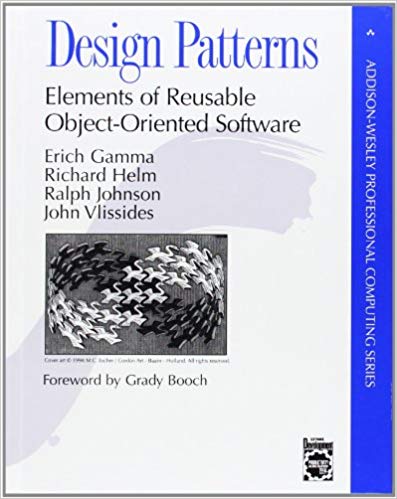 MVC and Design Patterns
From the “Gang of Four”:
“MVC decouples views and models by establishing a subscribe/notify protocol between them [and] lets you attach multiple views to a model”

What design pattern is this?
[Speaker Notes: Answer: Observer]
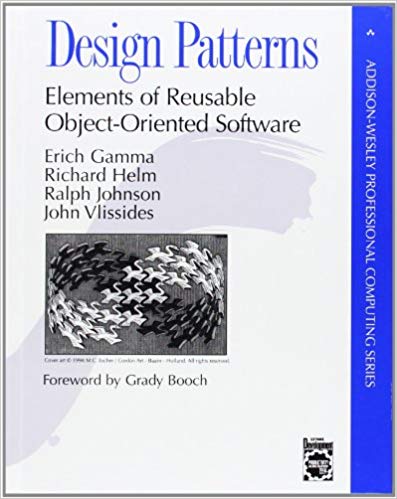 MVC and Design Patterns
From the “Gang of Four”:

“Another feature of MVC is that views can be nested.”

What design pattern is this?
[Speaker Notes: 1 view per form: application is a combination of views
Alternatively: a view for each panel, develop view for the panel that contains those panels]
Simon without MVC
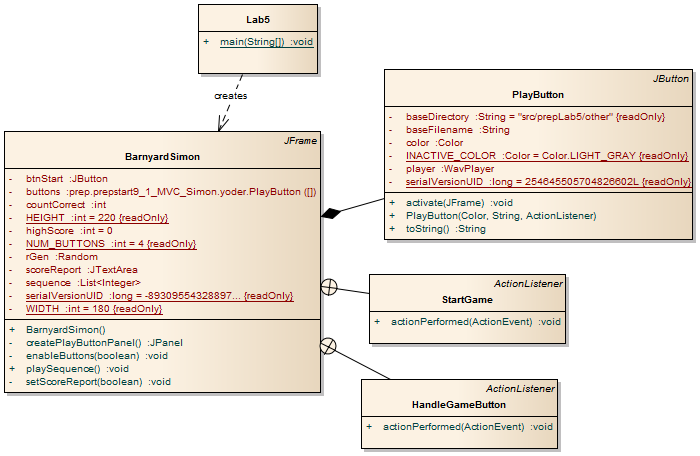 UI Implementation with MVC
Suppose a menu entry is active only when a document has been changed
Temptation: activate the menu entry on change, deactivate for new documents
Problem: undo/redo can restore original state as can additional edits
It is VERY difficult to track changes in a UI
More robust solutions: view simply displays model
View examines model for changes, reset activation/inactive on every redisplay
Generally: view sets all UI elements based on state of model
This seems inefficient, but the computer works much faster than people
Simplified view code, easier to ensure view matches model
Simplified testing: history doesn’t matter
MVC
Model: data, user model
Largely: domain classes + containers
View: display the data
May also include handling user actions
Often: app contains multiple views
Controller: business logic, interface to model
May include handling user actions
Advantages:
Distributed logic
Separate messy display code from the domain implementation
Supports automated testing of model, business logic
Challenges:
Not clear what functionality goes where
Confusing to novice programmers
When to use?
When you want maintainable apps!